Sapir-Whorf
Bushuyeva Yuliya
Monika Kosíková
Jiří Handl
Sapir-Whorf



„Lidské bytosti nežijí samy v objektivním světě … ale jsou z velké části vydány napospas tomu určitému jazyku, který se v jejich společnosti stal vyjadřovacím prostředkem … Světy, v nichž různé společnosti žijí, jsou různé světy, nikoliv týž svět, opatřený různými nálepkami.“

Edward Sapir
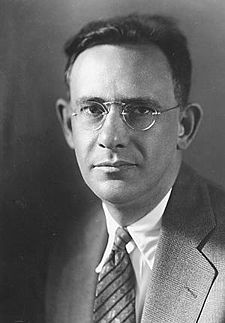 Edward Sapir (1884-1939)
Byl jedním z předních amerických                     lingvistů a antropologů své doby
Narodil se v Lauenburgu v rodině             litevských Židů
Během jeho dětství se rodina několikrát přestěhovala.Nejprve emigrovali do Velké Británie ale později se přestěhovali do USA
V roce 1901 získává stipendium na Kolumbijské univerzitě – zde se věnuje germanistice a indoevropské filologii
Během studia se seznamuje s Franzem Boasem, který v Sapirovi poznává veliké nadání pro antropologii a lingvistiku a povzbuzuje ho v jeho studiích
V roce 1905 získává magisterský titul ze studií O původu jazyka a také podniká svůj první terénní výzkum do rezervace Yakima
V roce 1907 Sapir publikuje svojí první jazykovou studii o třech dialektech kmene Yanů.
Od roku 1910 do 1925 byl hlavním etnologem geologické divize v Kanadě. Vyvinul výzkumný a publikační program a Národní muzeum, které bylo zaměřeno na výzkum jazyka a kultury původních obyvatel. 

Později přednášel na univerzitě Yale, kde se stal učitelem Benjamina Lee Whorfa

V roce 1937 utrpěl první infarkt, kvůli němu musela být zrušena cesta do Číny a na několik měsíců přerušil své působení na Yale. Whorf ho při jeho nemoci nahrazuje. 

Saphir umírá v roce 1939 ve svých 55ti letech.
Shrnutí teorie:
Mateřský jazyk ovlivňuje náš způsob chápání vnějšího světa
Lidé z různých jazykových prostředí vnímají svět různě
Lidé poznávají svět prostřednictvím jazyka, tedy světy, v nichž žijí různá jazyková společenství, jsou různé světy
Jazyk ovlivňuje chápání světa, formuje naše vnímání
Benjamin Lee Whorf (1897-1941)
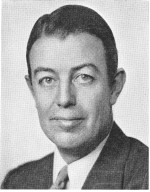 Americký lingvista a antropolog
Narodil se ve Winthropu v Massachusetts
Mezi jeho nejranější zájmy patřila botanika, astrologie, mexická historie, mayská archeologie a také fotografování
Roku 1913 absolvoval bakalářskou zkoušku na chemickém inženýrství v Institutu technologie 
Usadil se v Hartfordu, oženil se a měl tři děti
Jeho zájem se upínal k lingvistice, studoval biblickou hebrejštinu a domorodé jazyky mezoameriky
V roce 1930 získal grant na studium jazyka Nahuatl (aztéčtina) a odjel do Mexika
1931 nastoupil na Yale kde začal studovat lingvistiku
Zajímal se o americké indiány, proto se rozhodl zkoumat jazyk kmene Hopi(Sapir je také chvilku studoval), na těchto indiánech se  snaží prokázat  platnost Sapir-Whorfovi hypotézi
V roce 1936 byl jmenován čestným členem antropologického výzkumu na Yale
Byl lektorem antropologie v letech 1937 – 1938, právě tehdy, kdy Sapir onemocněl, učil jeho seminář na téma "Problematika indiánské lingvistiky".

Ve svém zbývajícím čase studoval Whorf jazykovědu, aby zjistil, jak srozumitelně vyjádřit způsob, jakým jazyk pracuje

Na poli lingvistiky pracoval Whorf zejména v oblastech lingvistické antropologie, psychologické lingvistiky, Mayských hieroglyfů a zabýval se také slovní zásobou jazyka Hopi

Tvrdil, že jazyk je formován kulturou a odráží jednotlivé činy lidí každý den. Cítil, že jazyk zformoval lidský náhled a ovlivnil myšlení
Rozvinul Sapirovi myšlenky vlivu jazyka na chápání vnějšího světa

Whorf  zemřel ve věku 44 let


Whorfa k zastávání lingvistického relativismu přivedlo studium indiánských jazyků . 

V roce 1932 se setkává s rodilým mluvčím kmene Hopi v New Yorku a zaměřuje se na gramatické kategorie tohoto jazyka. Během několika let sepisuje slovník tohoto jazyka.

Porovnával jazyk hopi s jazyky evropskými.

Dnes mnoho jazykovědců souhlasí s jeho studiemi
Mezi Whorfovi víry o Hopi bylo to: “… Hopi jazyk je viděn obsahovat žádná slova, gramatické formy, stavbu nebo výrazy nebo to odkazovat přímo k čemu my voláme “čas”, nebo k minulosti, daru nebo budoucnosti …”“Mluvčí různých jazyků jsou silně determinováni při vnímání světa specifiky svého jazyka.”
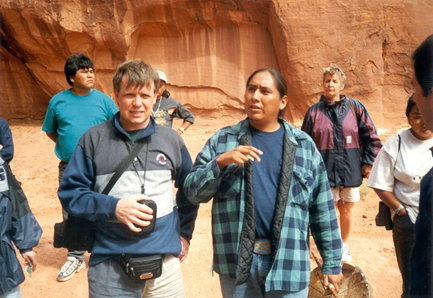 Indiáni Hopi
Hopi v současnosti
*Hopiové: Indiání HOPI se nacházejí v Arizoně, v rámci rezervace Navahů je i rezervace HOPI.  Žijí na náhorních plošinách, kde se těží černé uhlí, právě z toho žijí, brání se cestovnímu ruchu
Podstatu Lee Whorfovy teze můžeme shrnout větou: 

- Mluvit konkrétním jazykem znamená osvojovat si specifickou „vizi světa“. Obsah této koncepce vztahu jazyka a  reality lze pojmout ve třech základních bodech:
Někteří tvrdí, že by to měla být Whorfova hypotéza, co říká:


1.	Veškeré myšlení je jazykové

2.	Každý jednotlivý jazyk vytváří specifickou vizi reality

3.	Tyto reality se od sebe liší




To v podstatě znamená, že např. Američané budou chápat realitu odlišným způsobem než Inuité právě proto, že mají odlišný jazyk.
Oba tito kulturní antropologové působící v USA se zabývali také lingvistikou a jejich zájmem bylo popsat vztahy právě mezi konkrétní kulturou na jedné straně, a konkrétním jazykem na straně druhé. 

Sapir i Whorf vycházeli z předpokladu, že svět je ve své podstatě neuspořádaný a chaotický, a teprve konkrétní jazyk mu dává řád a umožňuje nám ho poznat
Saphir-Whorfova hypotéza
Hypotéza Sapira a Whorfa tvrdí, že konkrétní jazyk, který užíváme, ovlivňuje způsob, jakým vnímáme realitu, protože jazykové kategorie jednoho jazyka často chybí v jazyce jiném. Znamená to, že strukturálně odlišné jazyky ovlivňují způsob, jakým lidé myslí.
Teorie tvrdí :
1. Jazyk je kulturního charakteru, je jevem získaným, a proto jako takový ovlivňuje kulturu svých mluvčích.

2. Užívání jazyka a vliv jazyka na jeho mluvčí je neuvědomělý (nevědomý), proto je jazyk ideálním prostředkem pro zkoumání dané kultury.

3. Modely našeho vnímání a interpretace světa jsou ovlivněny jazykovým systémem, v němž jsme byli vychováni a v jehož kategoriích od dětství myslíme (princip jazykového determinismu).

4. Lidé různých kultur jinak vnímají svět v důsledku rozdílu mezi jazykovými systémy, které jsou odrazem různých prostředí (princip jazykové relativity).
“Language. Introduction to the Study of Speech” ( Edward Sapir) 1921
“Jazyk je čistě lidský a neinstinktivní způsob komunikování myšlenek, citů a přání s pomocí soustavy znaků záměrně k tomuto účelu vytvářených.”
Edward Sapir
Sapir se pokusil prokázat hypotézu, podle které kultura, stejně jako jazyk, obsahuje jistý podvědomý vzorec, jenž se do myšlení nepřenáší. 

Kulturní chování symbolické
 
Upozornil na úzké spojení jazyka, myšlení a kultury a formuloval tezi, podle níž slovní zásoba dané kultury zrcadlí její ústřední potřeby a hodnoty.
„Je zřejmé, že samotný obsah jazyka je těsně spjat s kulturou. Společnost, která neví nic o teosofii, nepotřebuje pro ni žádné slovo; 

Lidé, kteří nikdy neviděli koně a ani o něm neslyšeli, si museli slovo pro toto zvíře vytvořit či vypůjči, když se s ním setkali. 

V tom smyslu, že slovní zásoba jazyka víceméně věrně odráží kulturu, jejímž potřebám slouží, je naprosto pravda, že dějiny jazyka a dějiny kultury
   postupují paralelně.“                                     (Sapir 1921: 234).

Teosofie založená na okultních jevech, mystice, tajemných tradicích a s příklonem k východním náboženstvím
Sapir tvrdil: 

„Žádné dva jazyky nejsou nikdy dost podobné, abychom o nich mohli soudit, že reprezentují stejnou společenskou realitu. Světy, v nichž různé společnosti žijí, jsou různé světy, nikoliv týž svět, opatřený různými nálepkami.“

 
Z toho vyplývá, že různé jazyky jsou navzájem nesouměřitelné.
Jazyk je pro Sapira - 
„průvodcem po společenské skutečnosti“

Jazyk je ve své podstatě aktivní činitel, který na jedné straně symbolicky vyjadřuje svět kolem nás, na straně druhé svojí strukturou ovlivňuje naše myšlení a vnímání okolního světa. 

Ve stručnosti bychom se dali Sapirův pohled shrnout takto: „každý jazyk obsahuje specifický pohled na svět.“
Děkujeme za pozornost